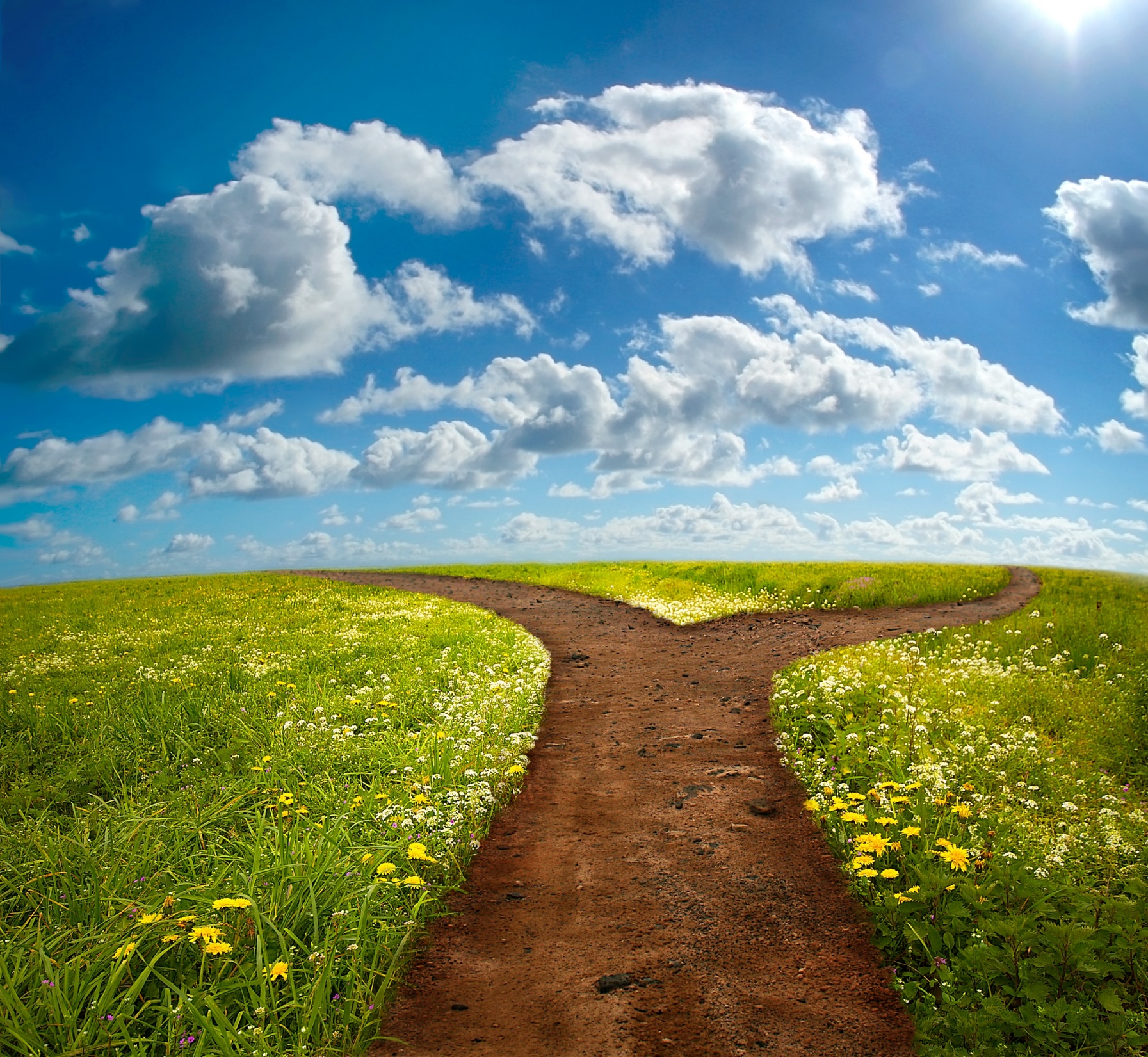 On Reaching a Fork in the Road
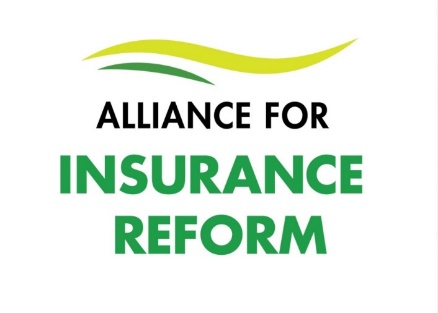 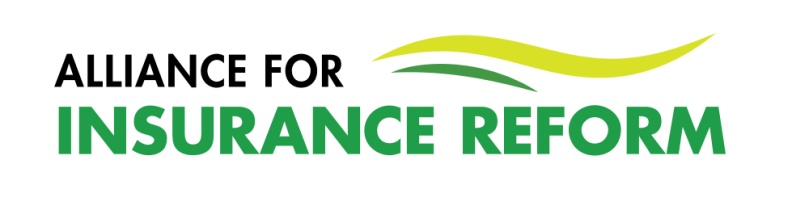 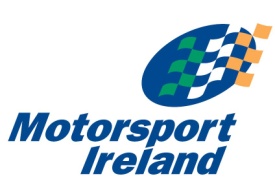 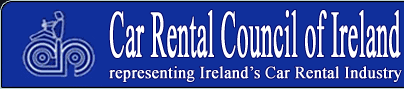 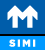 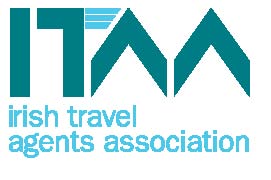 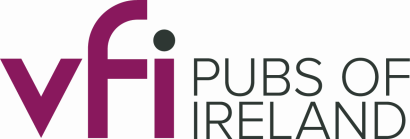 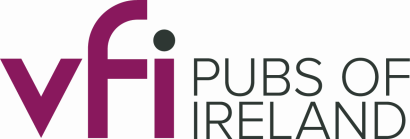 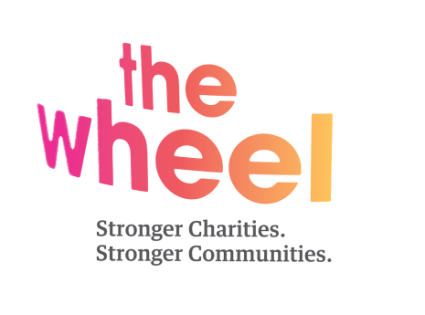 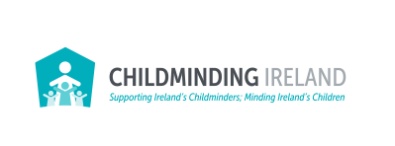 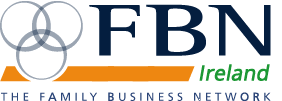 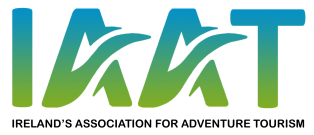 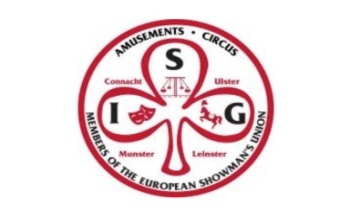 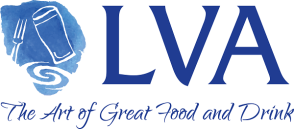 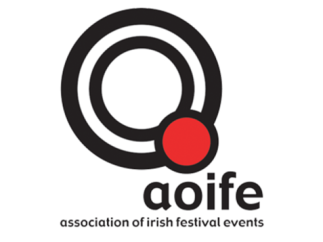 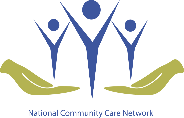 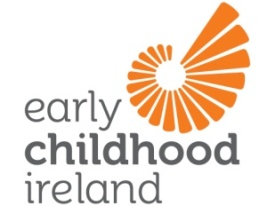 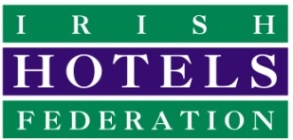 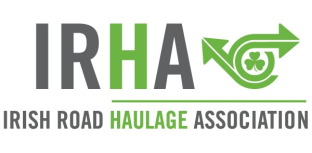 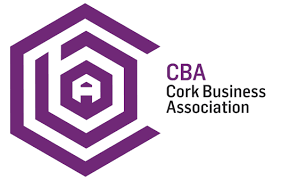 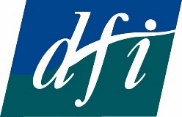 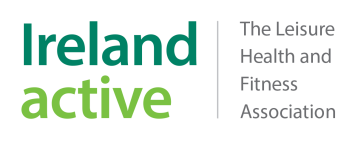 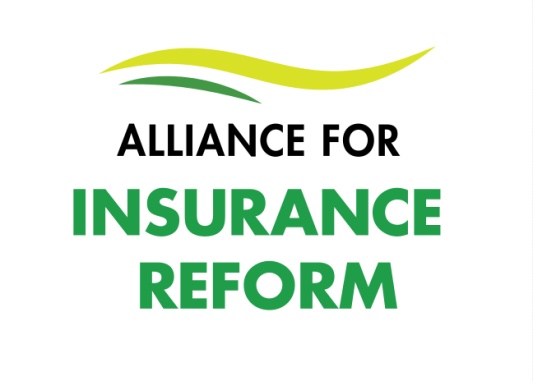 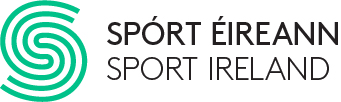 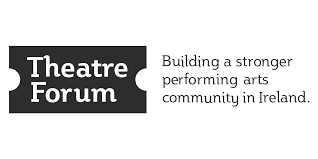 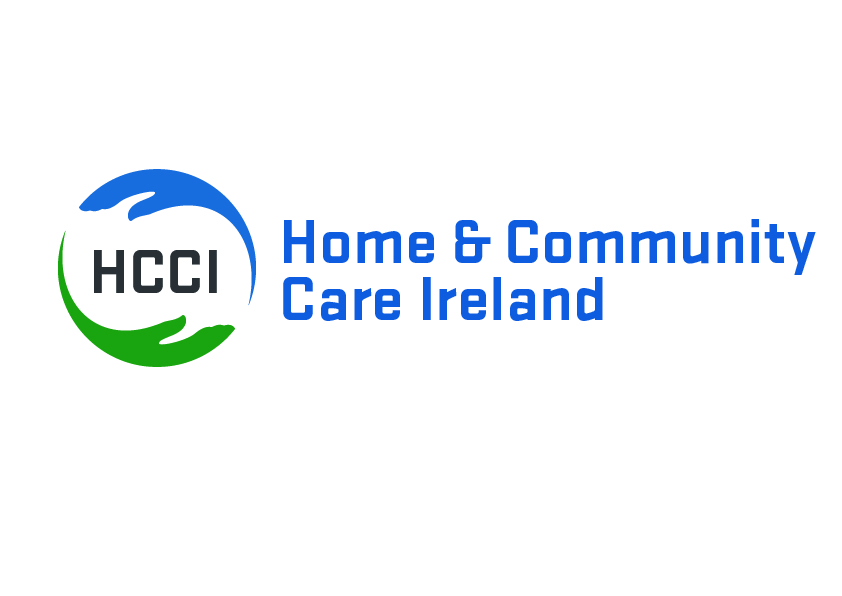 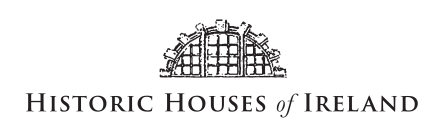 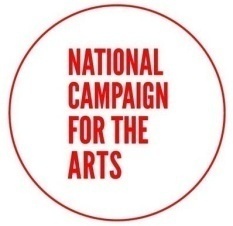 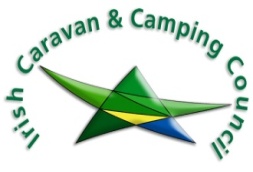 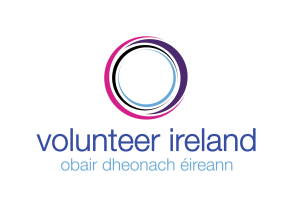 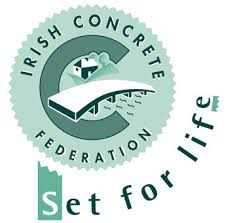 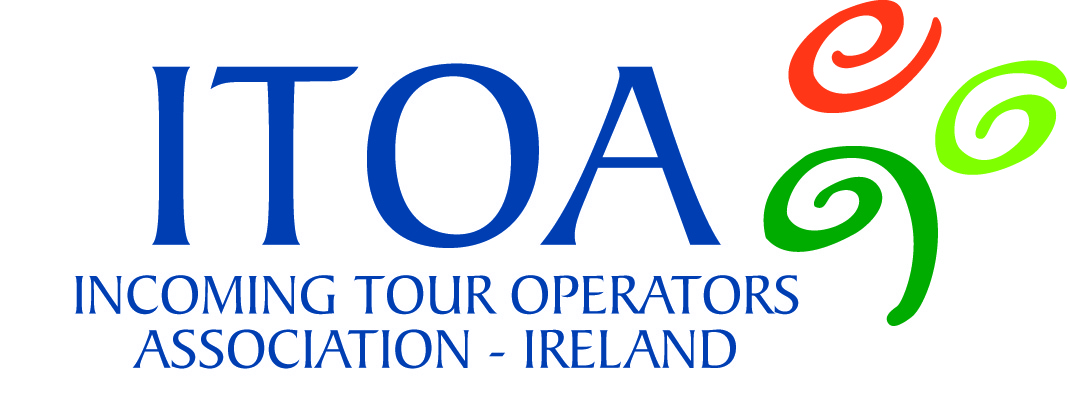 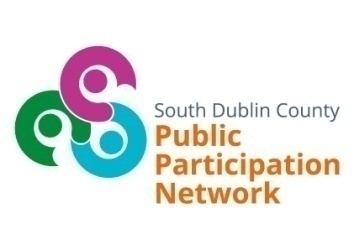 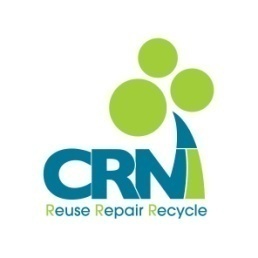 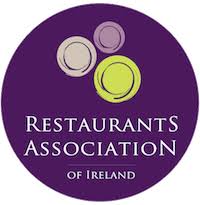 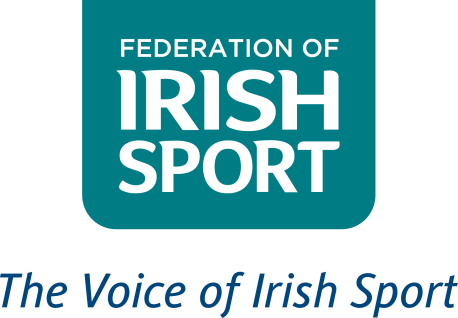 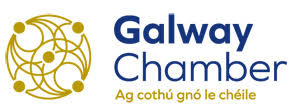 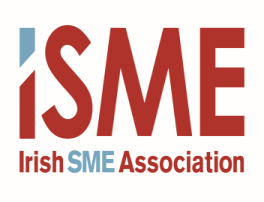 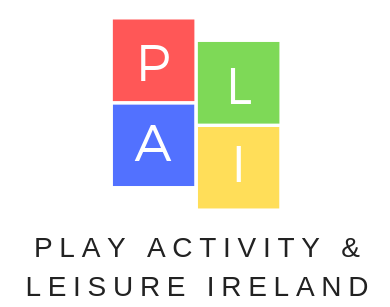 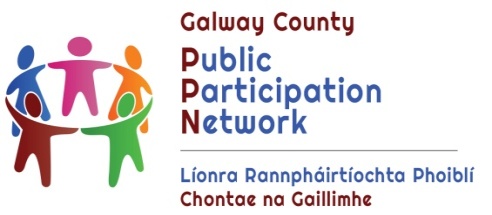 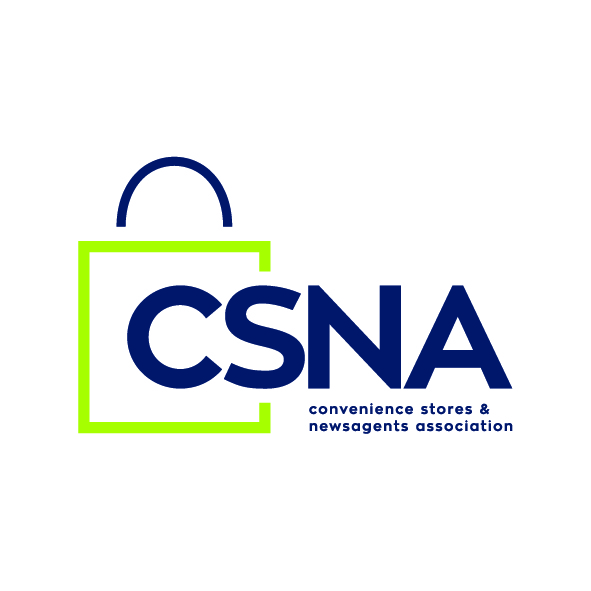 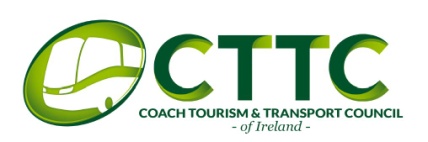 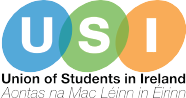 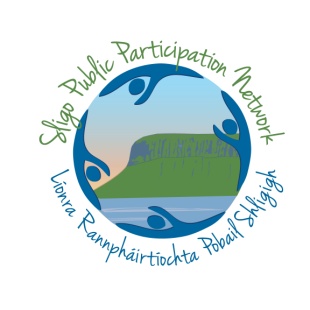 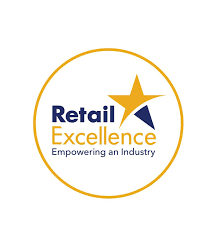 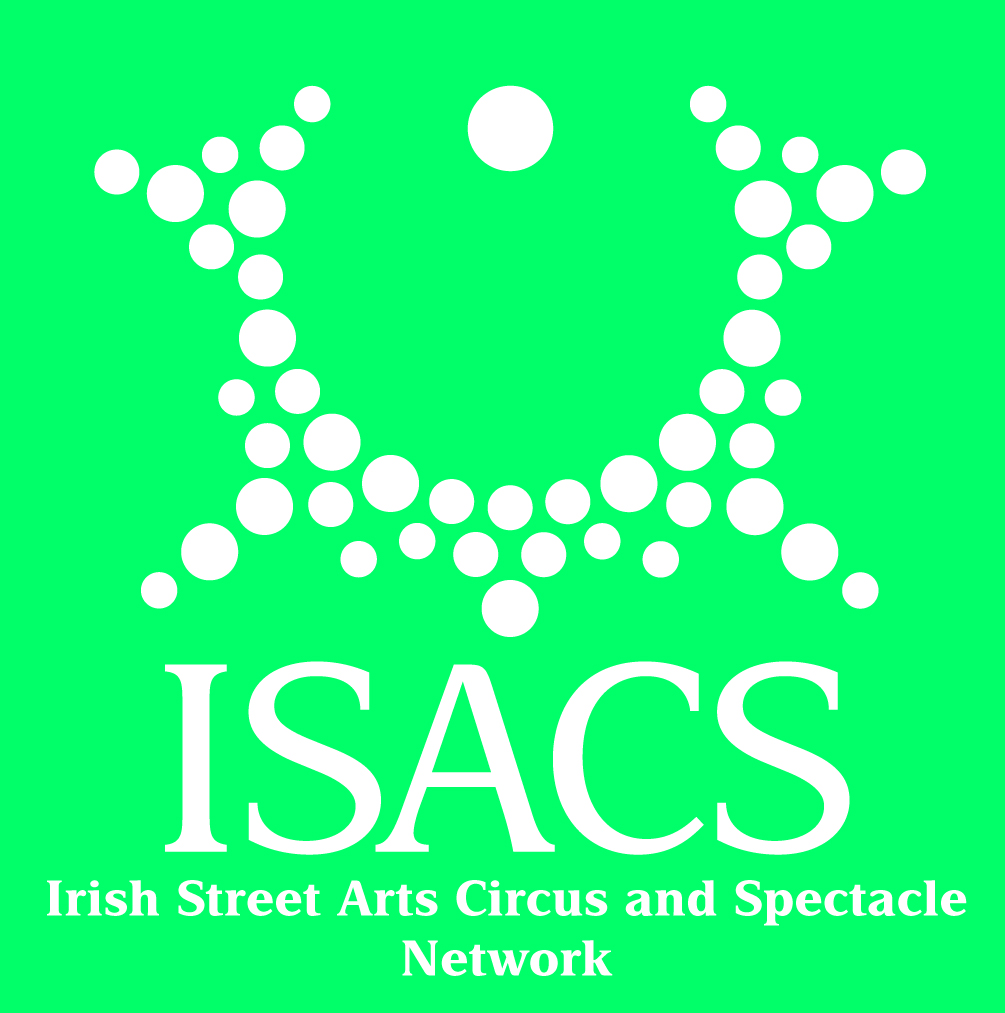 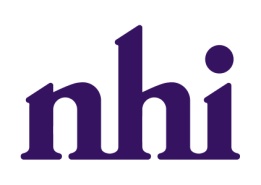 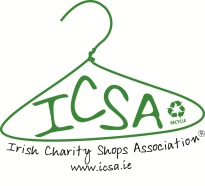 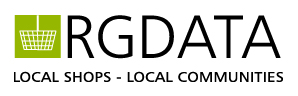 [Speaker Notes: The Alliance brings together 47 civic and business organisations from across Ireland, representing over 55,000 members, 700,000 employees, 622,000 volunteers and 374,000 students in highlighting the negative impact of persistently high premiums and calling for real reforms that will quickly reduce liability and motor insurance premiums to affordable levels and keep them that way.]
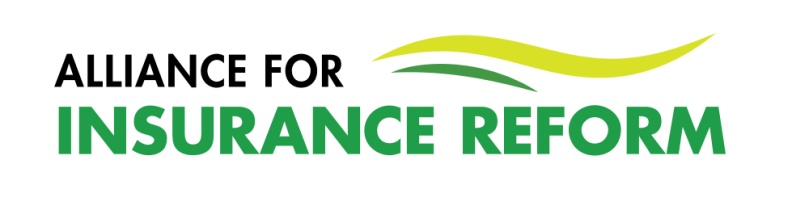 PROGRESS UPDATE
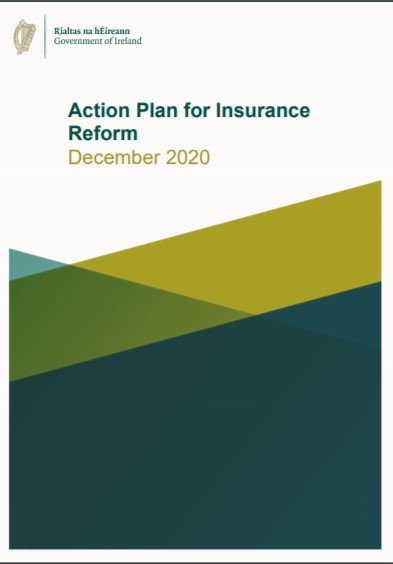 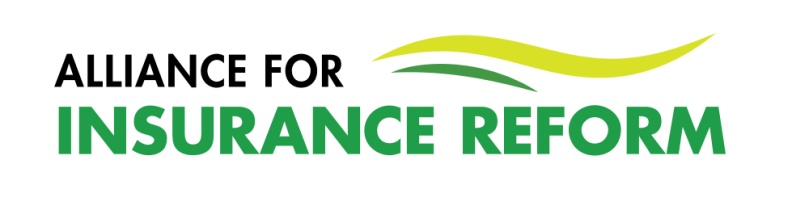 PROGRESS UPDATE
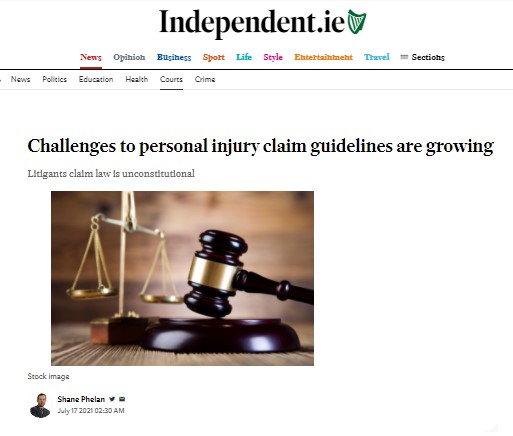 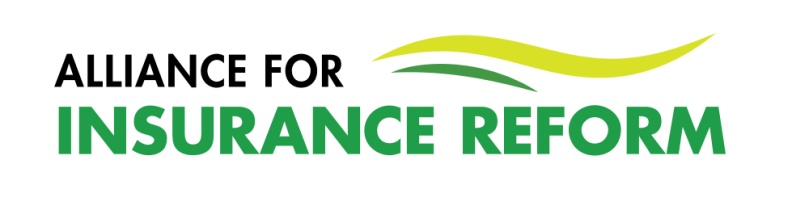 PROGRESS UPDATE
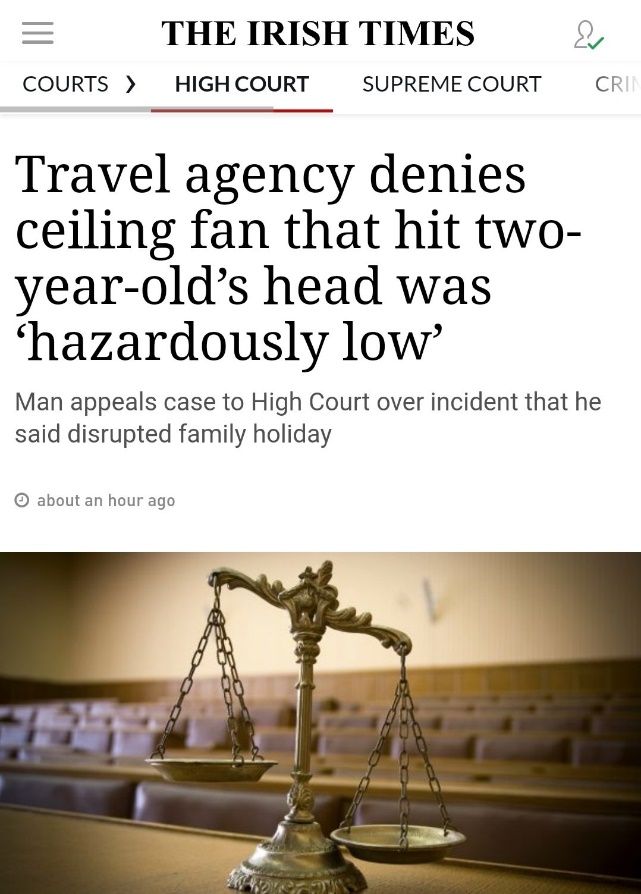 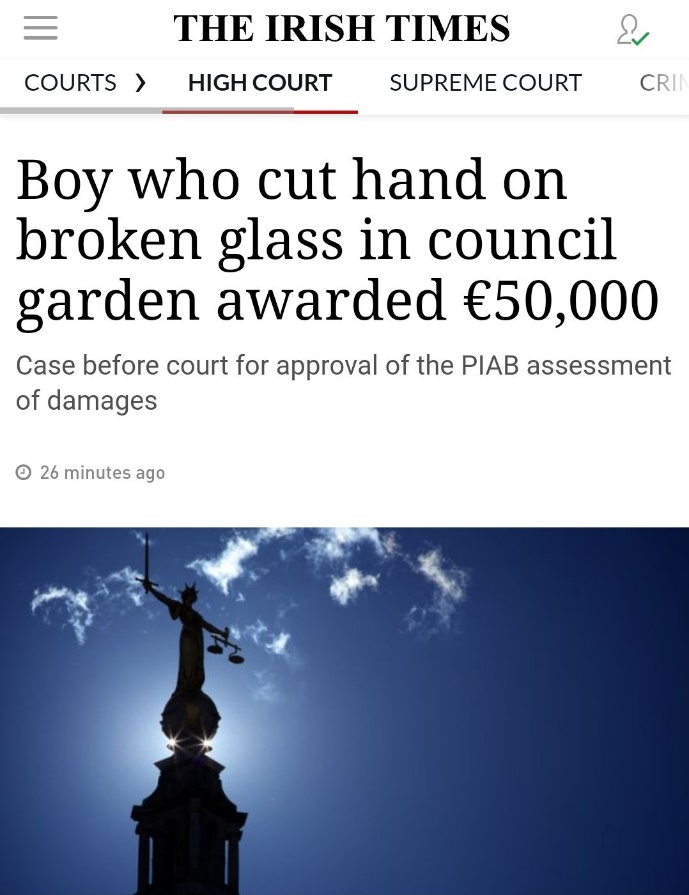 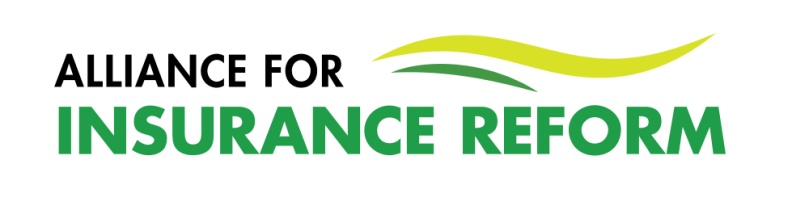 PROGRESS UPDATE
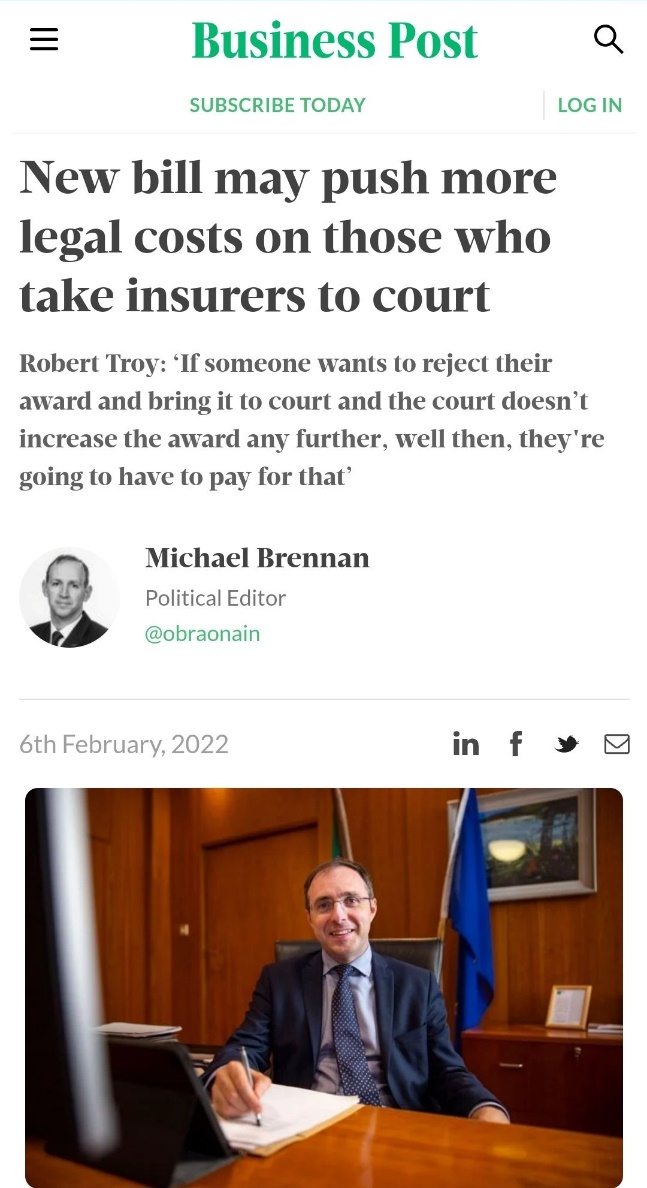 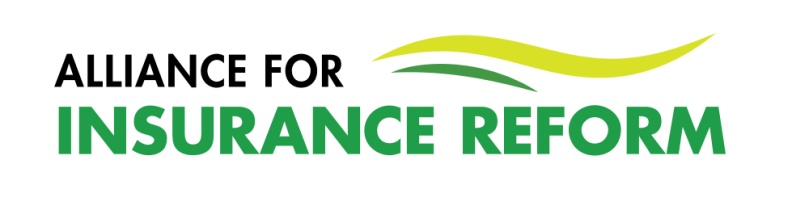 PROGRESS UPDATE
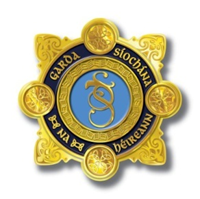 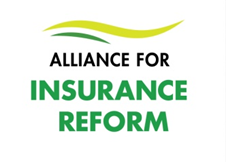 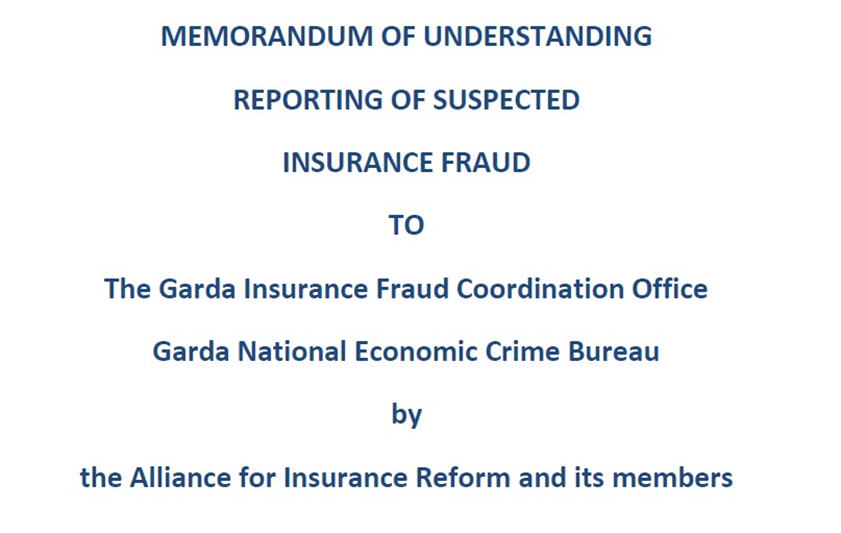 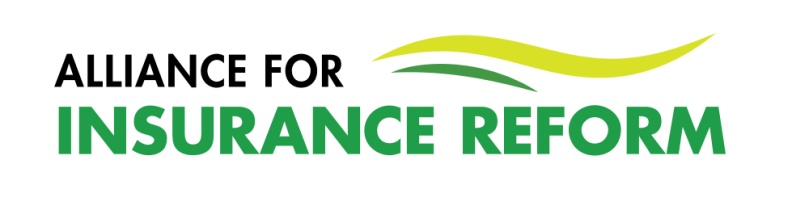 PROGRESS UPDATE
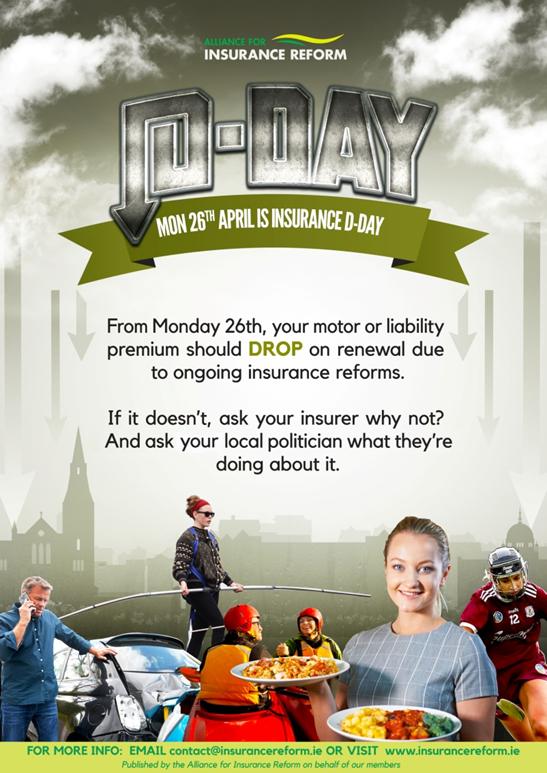 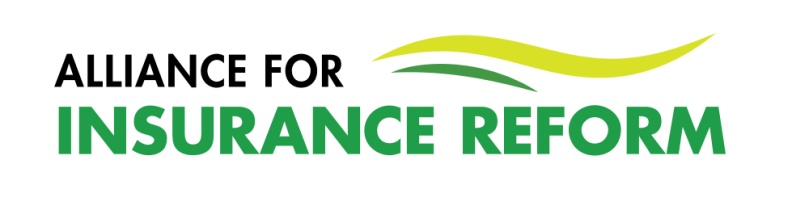 PROGRESS UPDATE
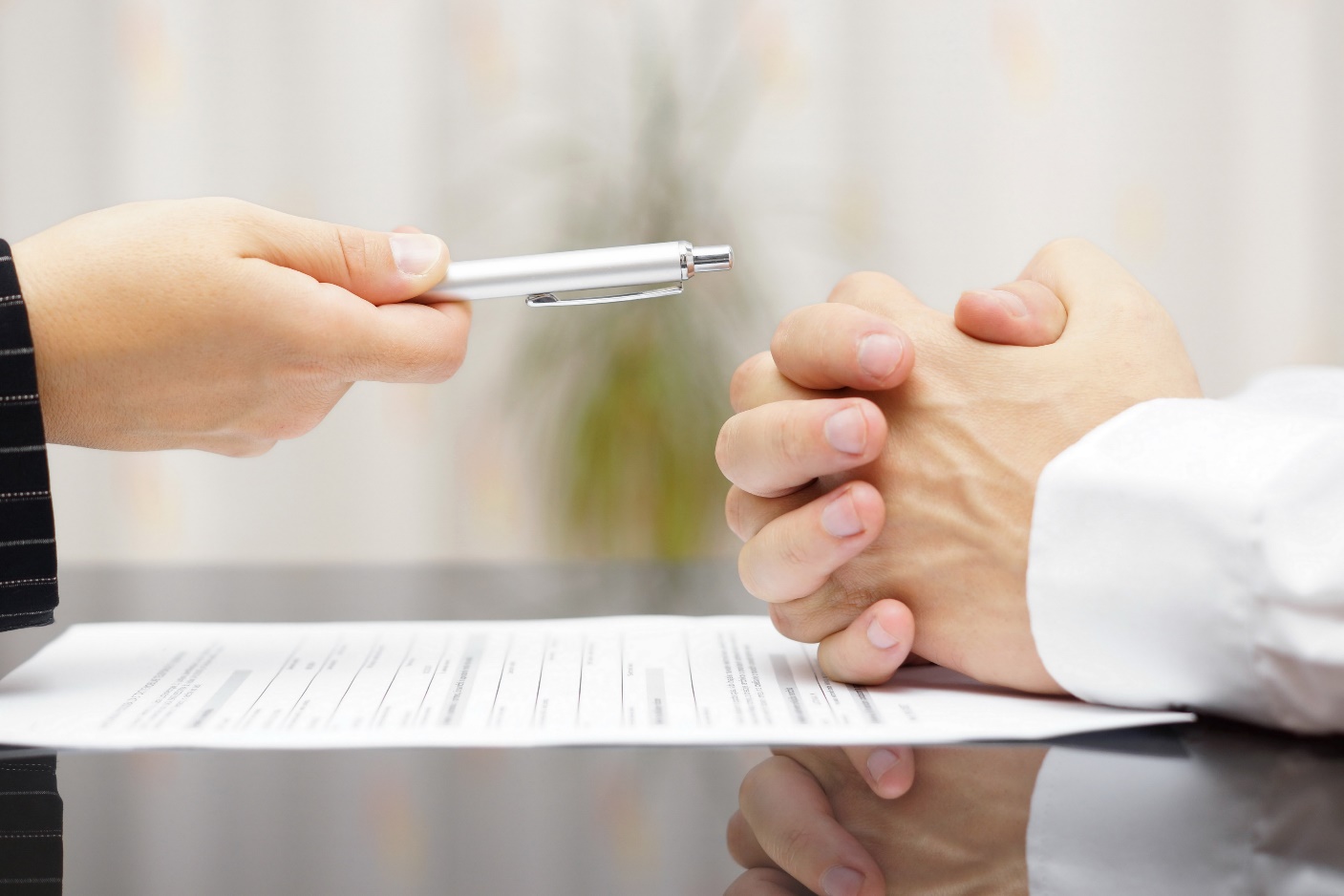 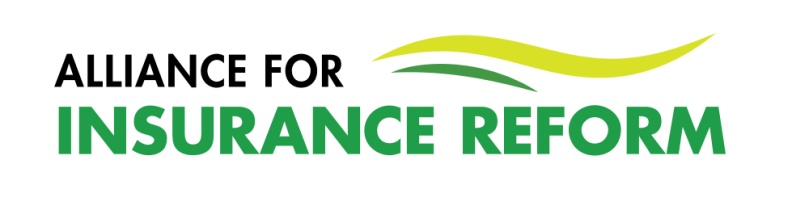 PROGRESS UPDATE – OTHER REFORMS
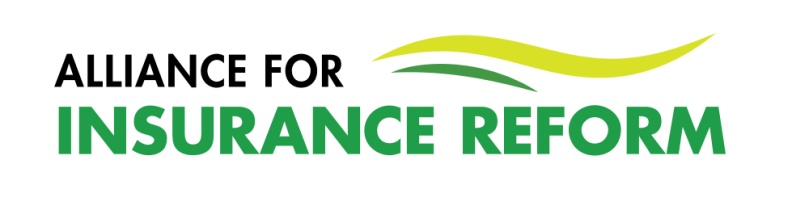 IMMEDIATE FUTURE - 2022
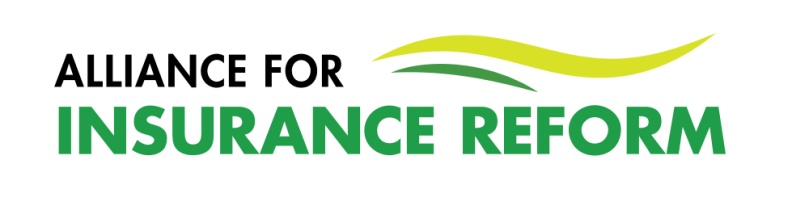 LONGER TERM
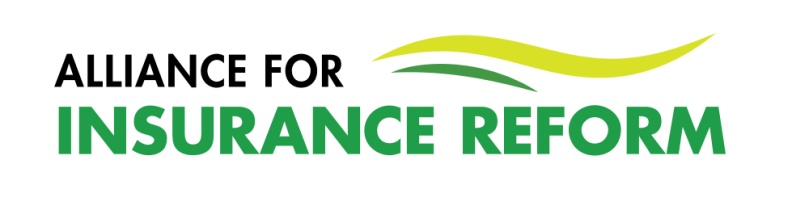 RIGHT NOW
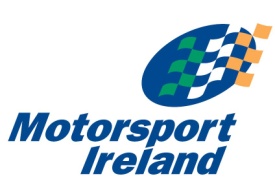 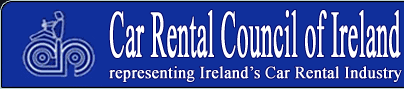 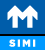 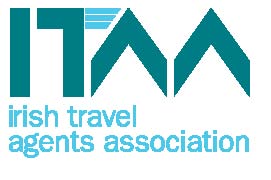 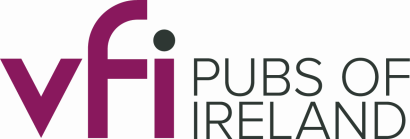 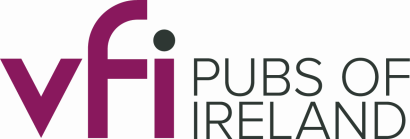 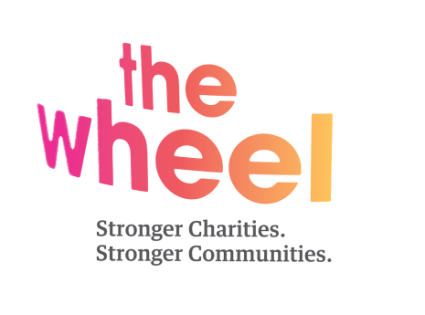 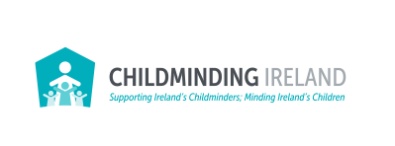 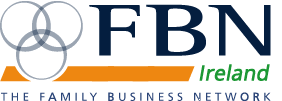 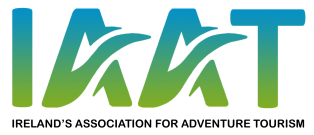 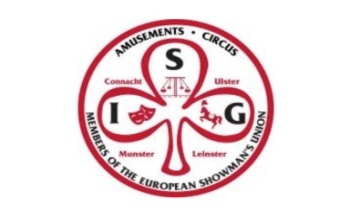 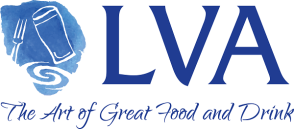 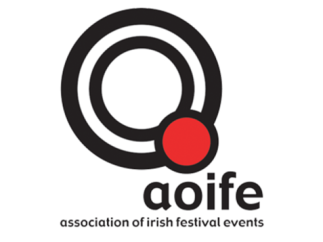 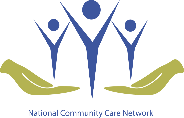 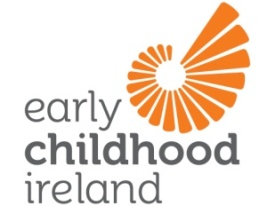 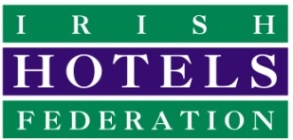 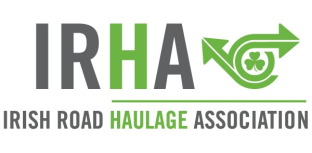 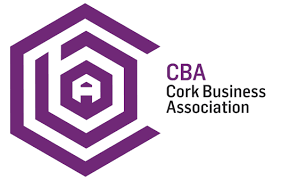 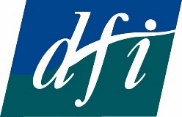 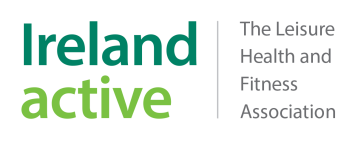 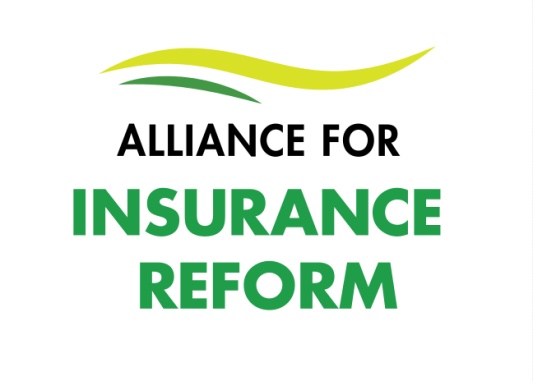 THANK YOU
FINAL Q&A
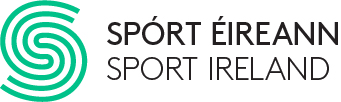 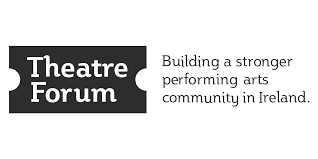 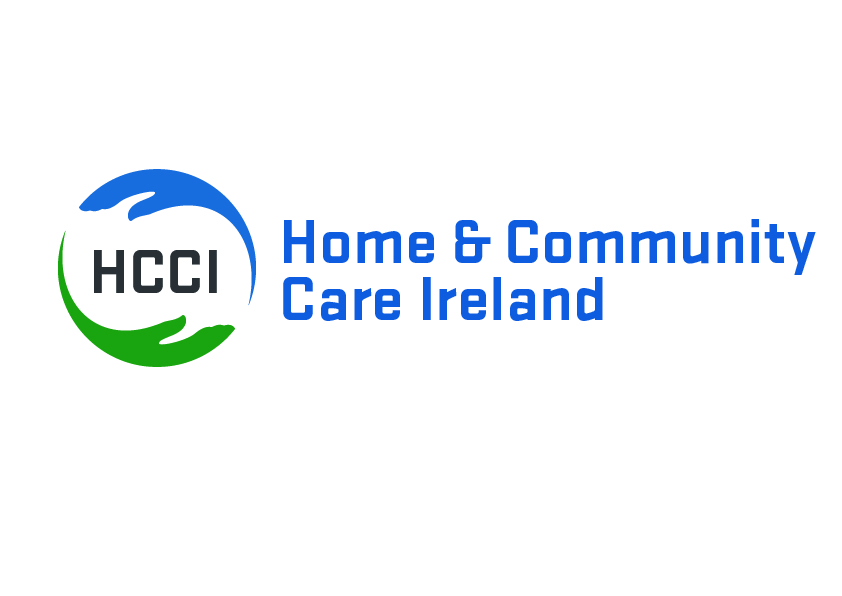 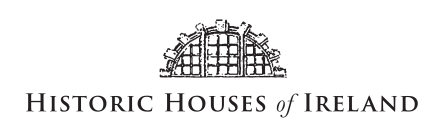 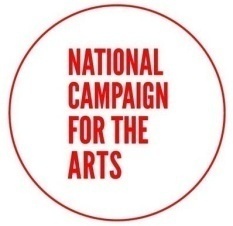 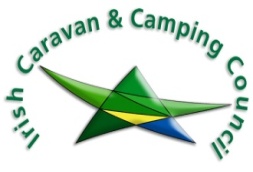 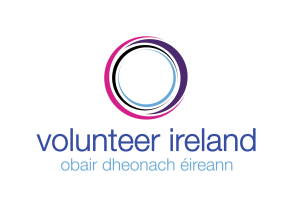 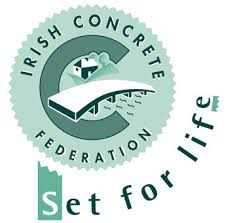 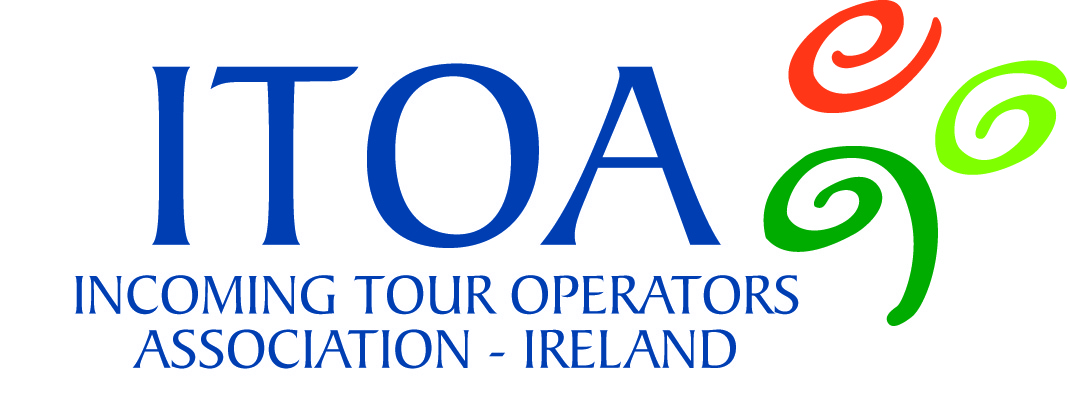 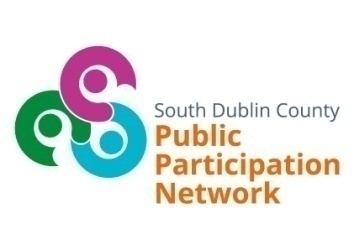 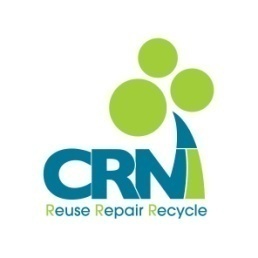 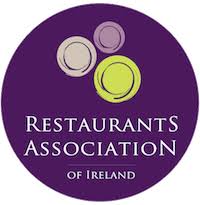 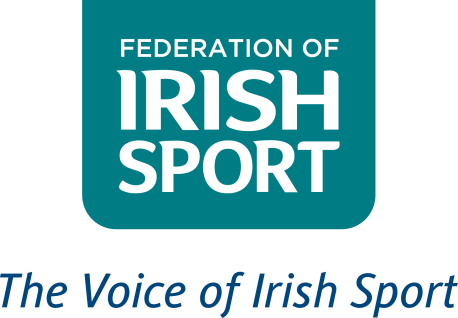 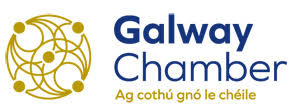 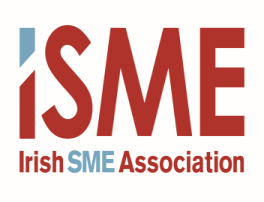 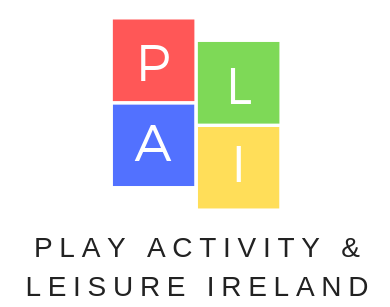 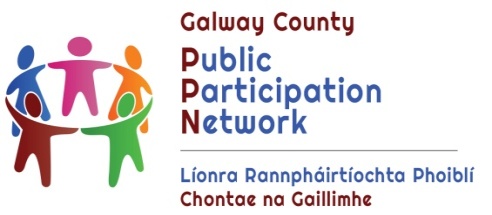 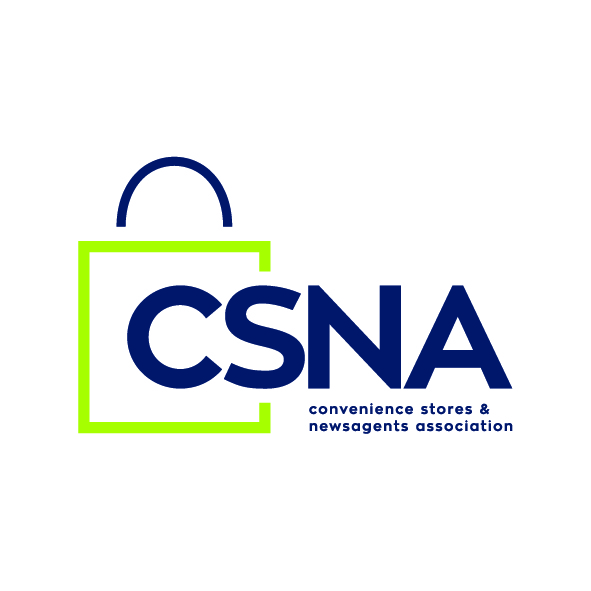 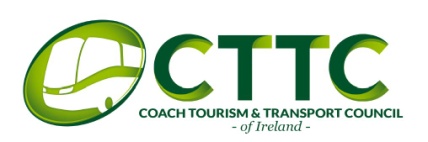 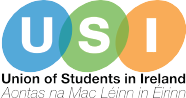 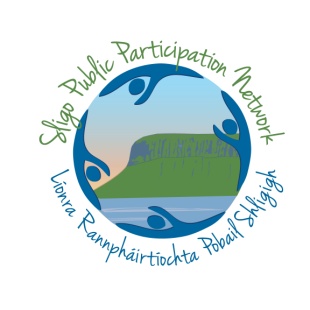 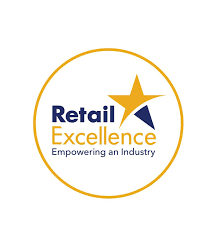 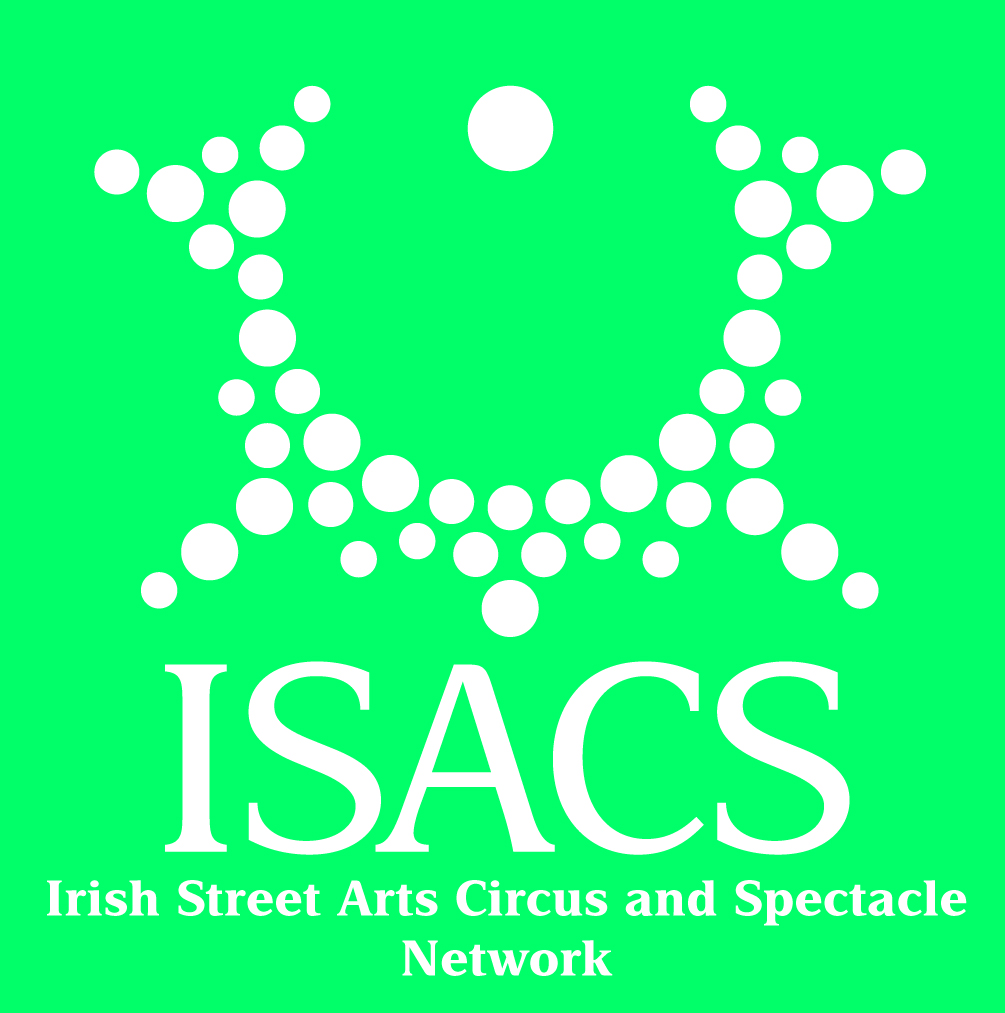 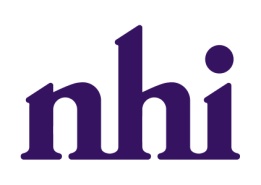 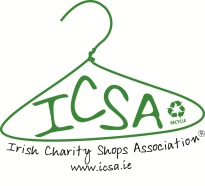 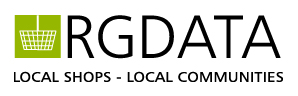 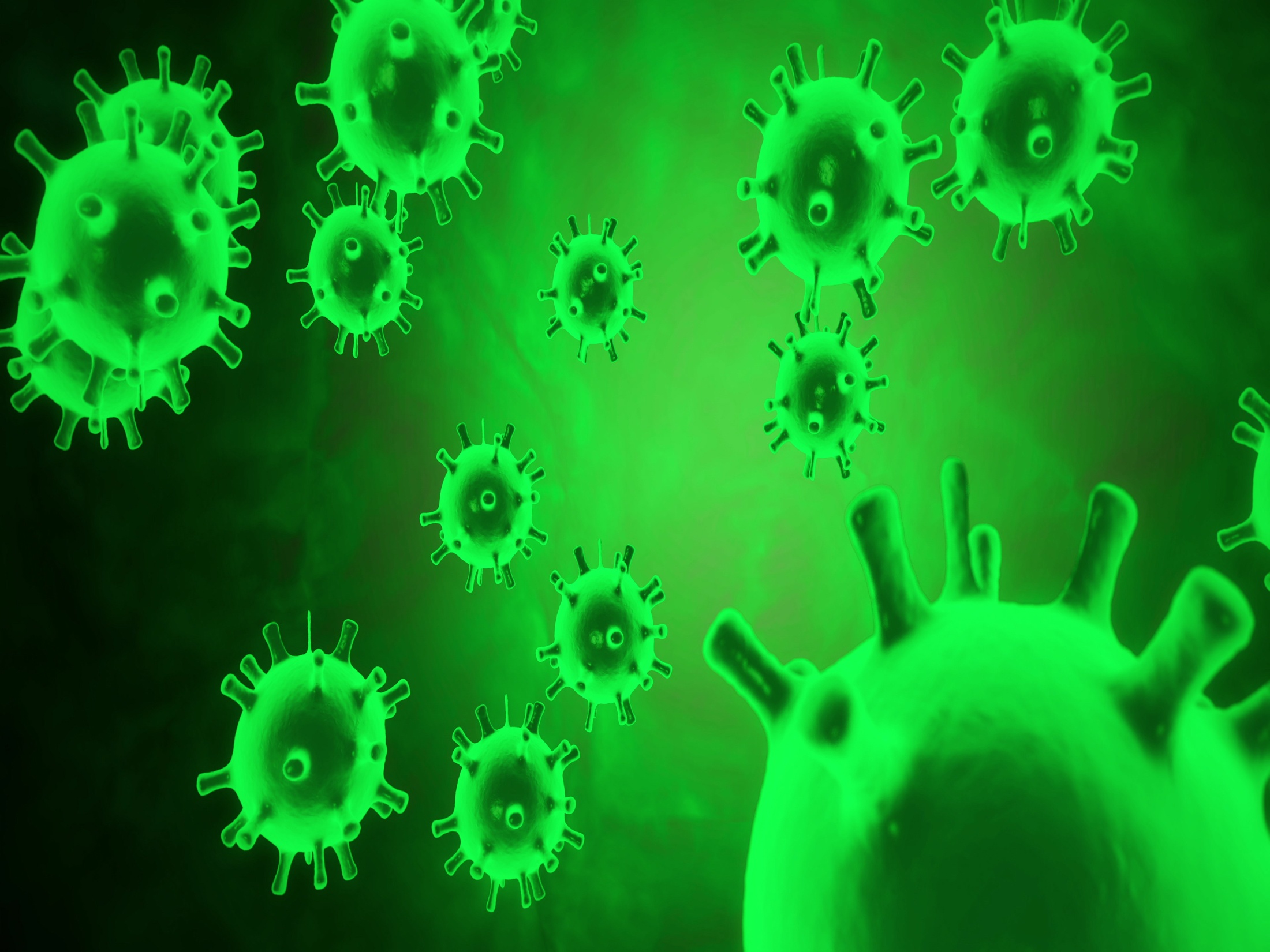 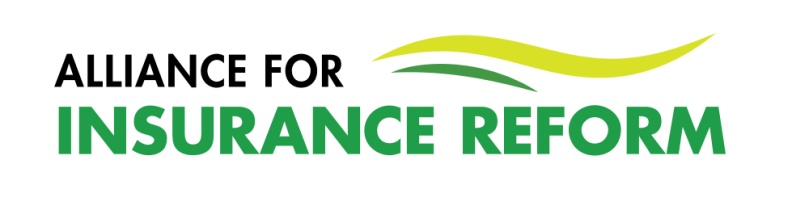